Komunikasi Non Verbal
Pertemuan ini membahas
Definisi Komunikasi Non Verbal
Prinsip-Prinsip Komunikasi Non Verbal
Jenis-Jenis Komunikasi  Non Verbal
Komunikasi Non Verbal yang efektif
2
Hello!
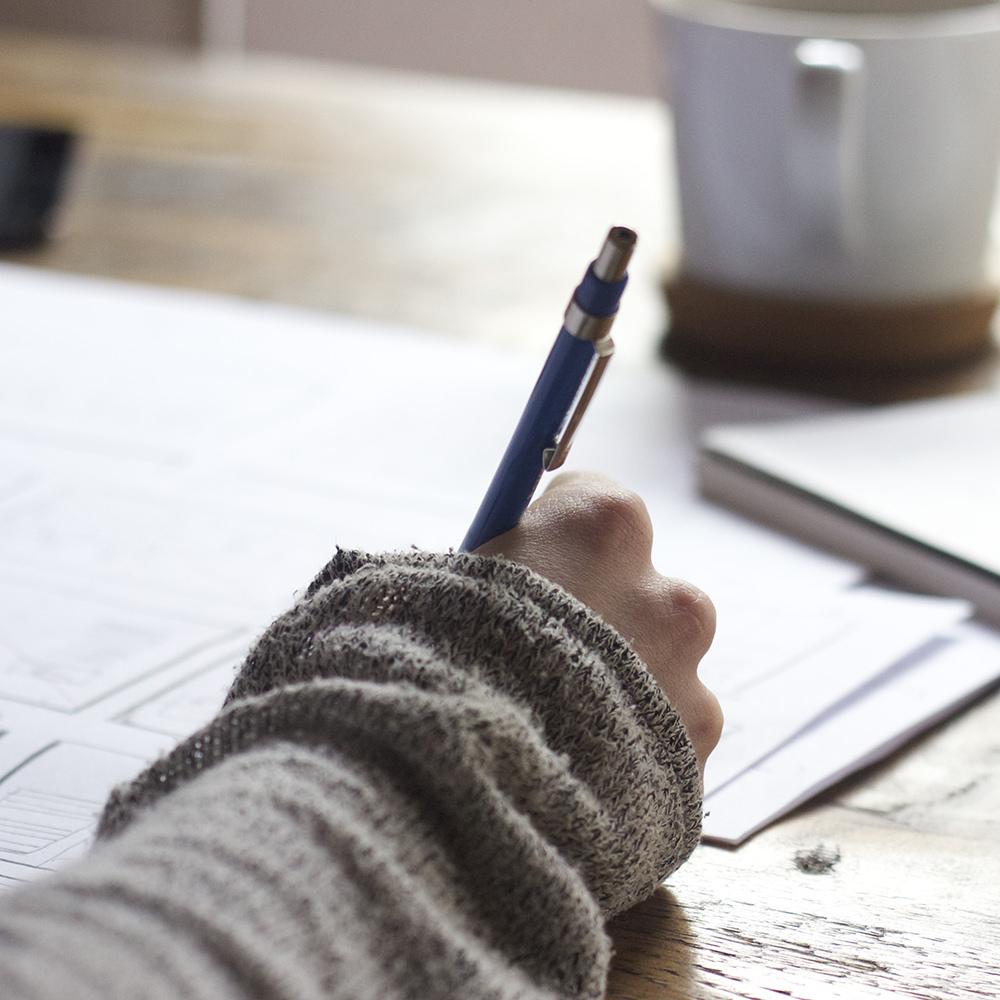 I am Jayden Smith
I am here because I love to give presentations. 
You can find me at @username
3
1.
Transition headline
Let’s start with the first set of slides
Quotations are commonly printed as a means of inspiration and to invoke philosophical thoughts from the reader.
5
This is a slide title
Here you have a list of items
And some text
But remember not to overload your slides with content
Your audience will listen to you or read the content, but won’t do both.
6
Big concept
Bring the attention of your audience over a key concept using icons or illustrations
7
Split your content
White
Is the color of milk and fresh snow, the color produced by the combination of all the colors of the visible spectrum.
Black
Is the color of coal, ebony, and of outer space. It is the darkest color, the result of the absence of or complete absorption of light.
8
In two or three columns
Yellow
Is the color of gold, butter and ripe lemons. In the spectrum of visible light, yellow is found between green and orange.
Blue
Is the colour of the clear sky and the deep sea. It is located between violet and green on the optical spectrum.
Red
Is the color of blood, and because of this it has historically been associated with sacrifice, danger and courage.
9
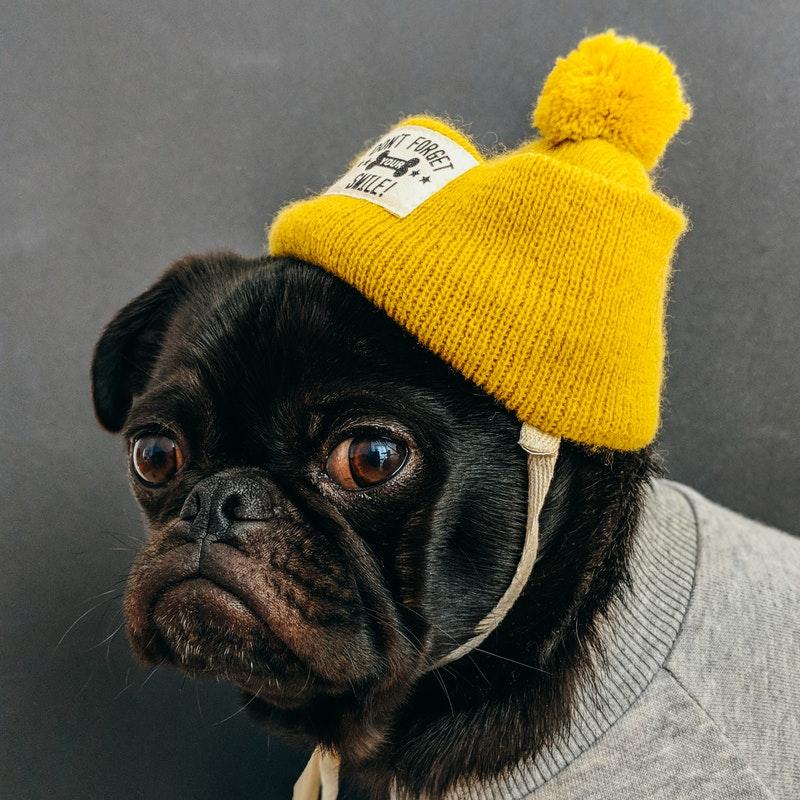 A picture is worth a thousand words
A complex idea can be conveyed with just a single still image, namely making it possible to absorb large amounts of data quickly.
10
Want big impact?
Use big image.
11
Lorem Ipsum
Use diagrams to explain your ideas
Lorem Ipsum
Lorem Ipsum
Lorem Ipsum
Lorem Ipsum
Lorem Ipsum
Lorem Ipsum
12
And tables to compare data
13
Maps
our office
14
89,526,124
Whoa! That’s a big number, aren’t you proud?
15
89,526,124$
That’s a lot of money
185,244 users
And a lot of users
100%
Total success!
16
Our process is easy
Lorem
Lorem ipsum dolor sit amet, consectetur adipiscing elit. Duis sit amet odio vel purus bibendum luctus.
Ipsum
Lorem ipsum dolor sit amet, consectetur adipiscing elit. Duis sit amet odio vel purus bibendum luctus.
Dolor
Lorem ipsum dolor sit amet, consectetur adipiscing elit. Duis sit amet odio vel purus bibendum luctus.
17
Let’s review some concepts
Yellow
Is the color of gold, butter and ripe lemons. In the spectrum of visible light, yellow is found between green and orange.
Blue
Is the colour of the clear sky and the deep sea. It is located between violet and green on the optical spectrum.
Red
Is the color of blood, and because of this it has historically been associated with sacrifice, danger and courage.
Yellow
Is the color of gold, butter and ripe lemons. In the spectrum of visible light, yellow is found between green and orange.
Blue
Is the colour of the clear sky and the deep sea. It is located between violet and green on the optical spectrum.
Red
Is the color of blood, and because of this it has historically been associated with sacrifice, danger and courage.
18
You can insert graphs from Google Sheets
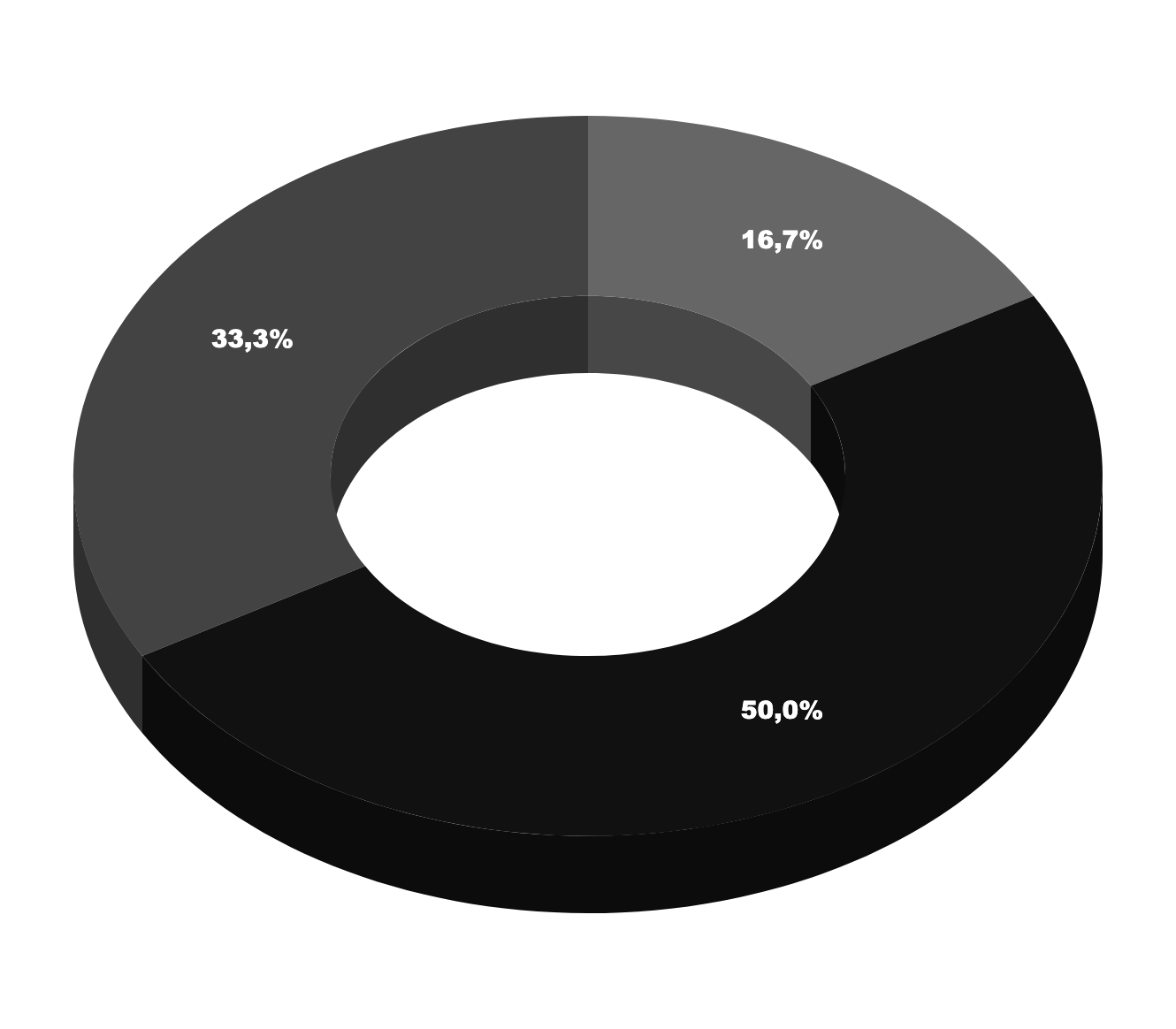 19
Mobile project
Show and explain your web, app or software projects using these gadget templates.
Place your screenshot here
20
Tablet project
Show and explain your web, app or software projects using these gadget templates.
Place your screenshot here
21
Desktop project
Show and explain your web, app or software projects using these gadget templates.
Place your screenshot here
22
Thanks!
Any questions?
You can find me at @username & user@mail.me
23
Credits
Special thanks to all the people who made and released these awesome resources for free:
Presentation template by SlidesCarnival
Photographs by Unsplash
24
Presentation design
This presentation uses the following typographies and colors:
Titles: Raleway Bold
Body copy: Work Sans Light

You can download the fonts on these pages:
https://www.fontsquirrel.com/fonts/raleway
https://www.fontsquirrel.com/fonts/work-sans

Yellow #ffbc00
You don’t need to keep this slide in your presentation. It’s only here to serve you as a design guide if you need to create new slides or download the fonts to edit the presentation in PowerPoint®
25
Extra graphics
26
SlidesCarnival icons are editable shapes. This means that you can:
Resize them without losing quality.
Change fill color and opacity.
Change line color, width and style.
Isn’t that nice? :)Examples:
27
😉
Now you can use any emoji as an icon!And of course it resizes without losing quality and you can change the color.How? Follow Google instructions https://twitter.com/googledocs/status/730087240156643328
✋👆👉👍👤👦👧👨👩👪💃🏃💑❤😂😉😋😒😭👶😸🐟🍒🍔💣📌📖🔨🎃🎈🎨🏈🏰🌏🔌🔑 and many more...
28